Reinforcement Learning
Examples
OpenAI Hide and Seek
https://openai.com/blog/emergent-tool-use/
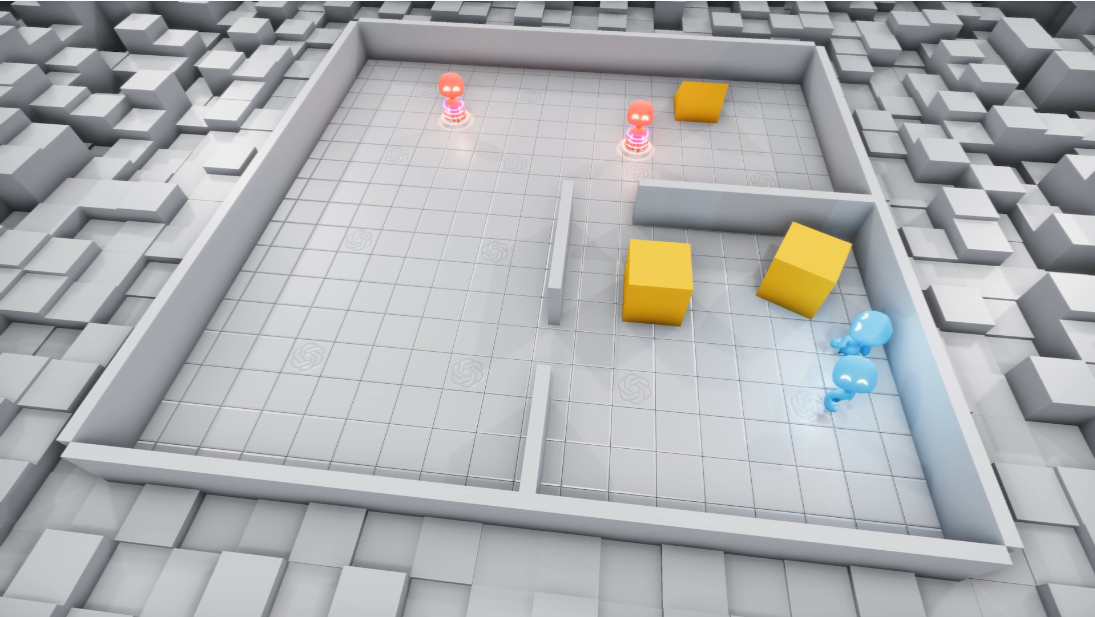 Leela Chess Zero (Lc0)
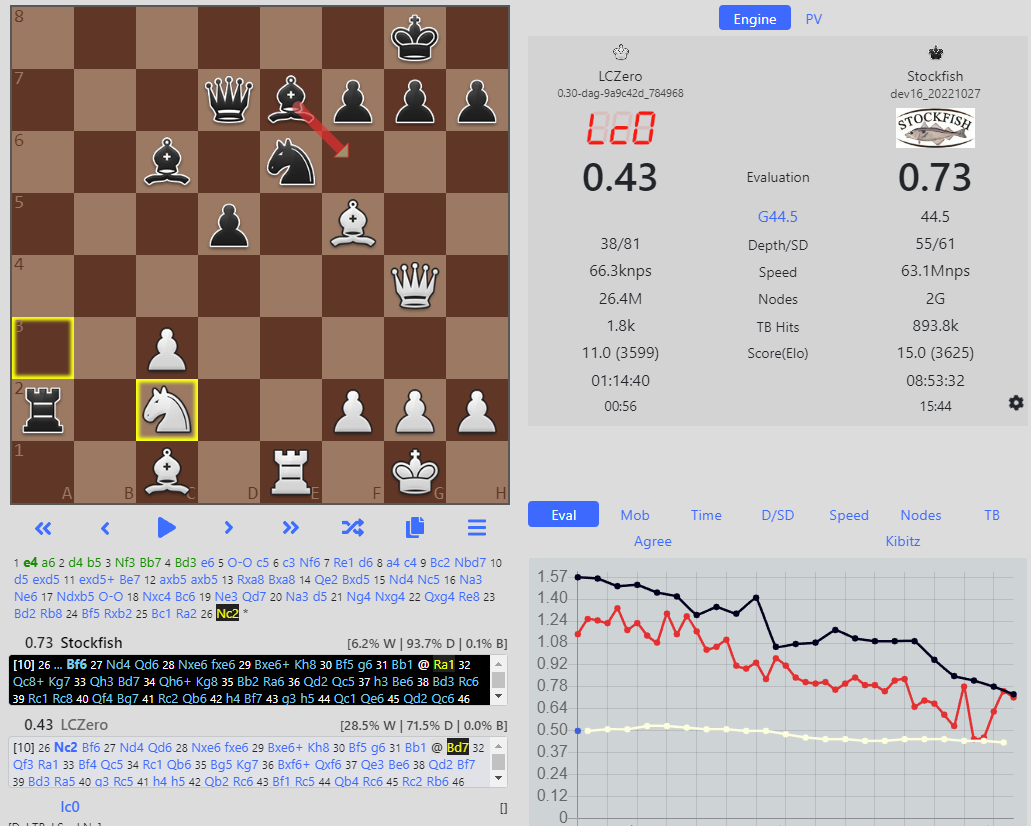 https://lczero.org/
Alpha Star
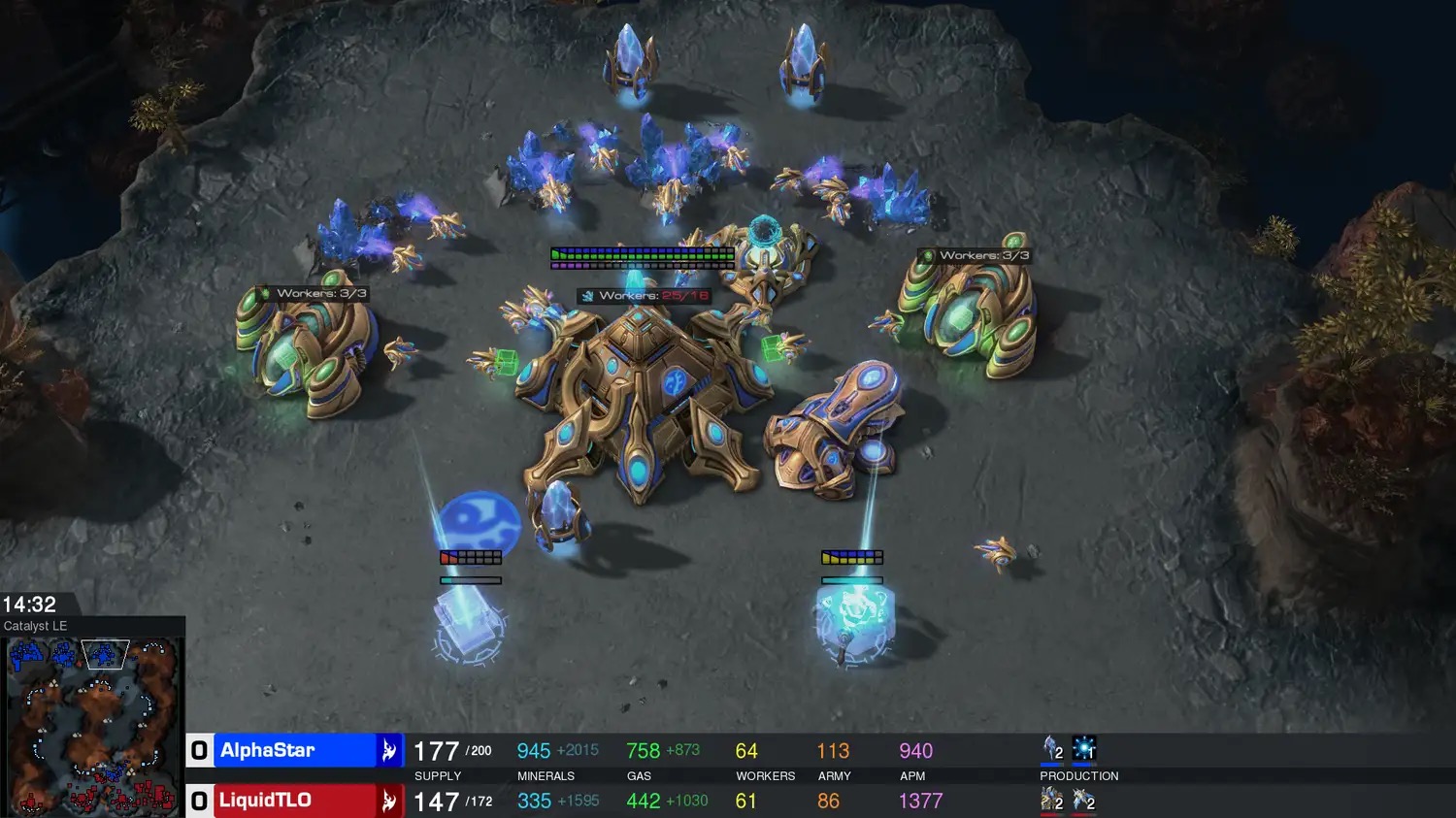 https://www.deepmind.com/blog/alphastar-mastering-the-real-time-strategy-game-starcraft-ii
Custom Advertisement
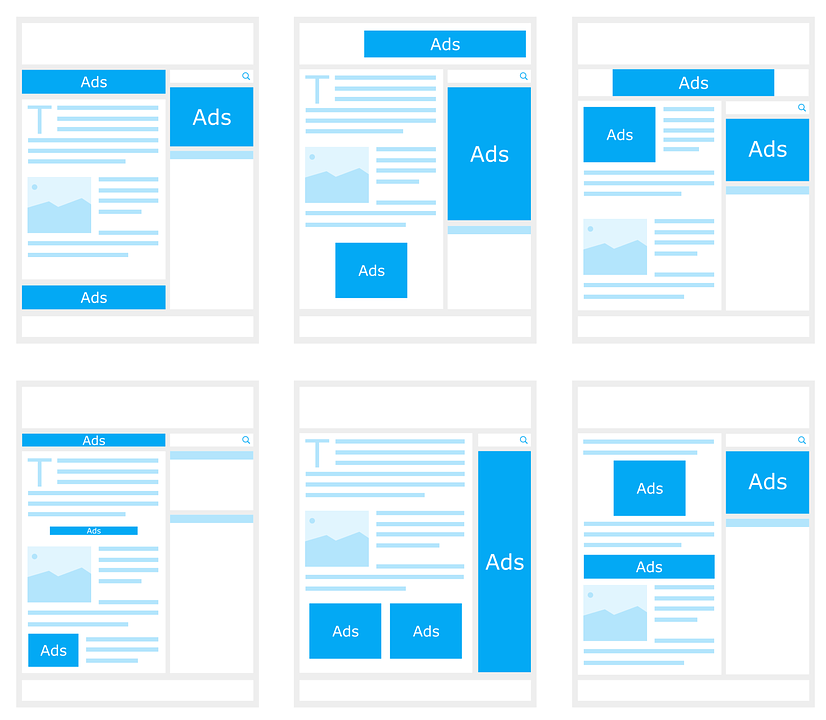 RL Basics
What we have
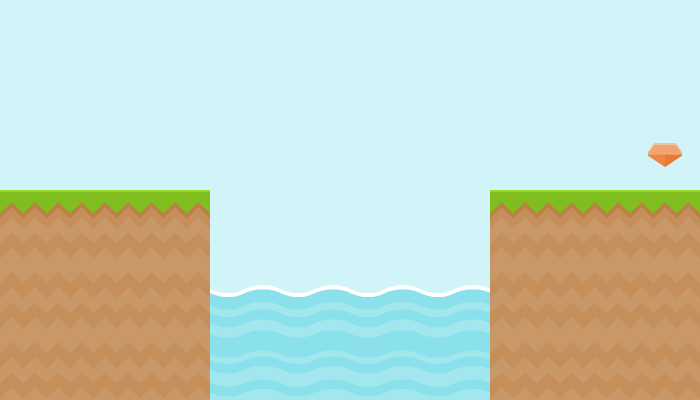 Environment
Agent
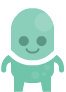 What we have
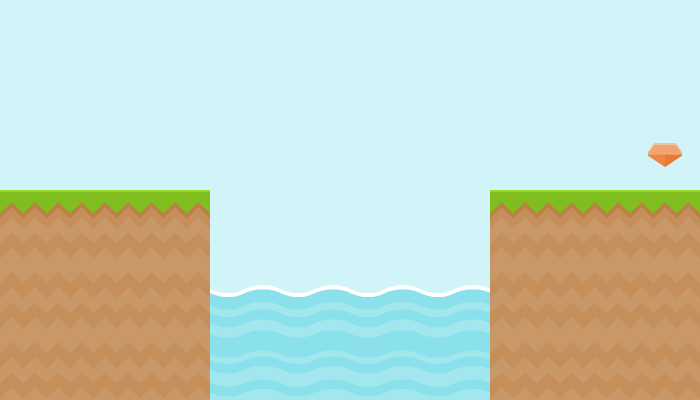 Air/Ground: 0
Reward
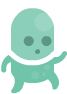 Gem: +1
Action
Water: -1
What we have
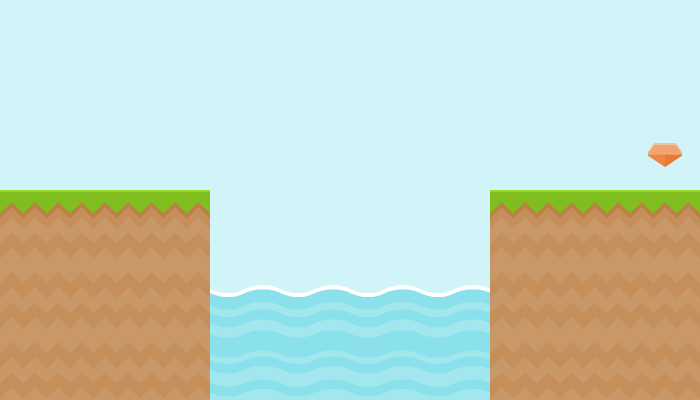 State
X: 3.5
Y: 5.6
Alive: yes
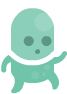 Gems collected: 
0 of 1
Example - TicTacToe
Example - TicTacToe
Agent
Example - TicTacToe
Agent
Players (X, O)
Example - TicTacToe
Agent
Players (X, O)


State
Example - TicTacToe
Agent
Players (X, O)


State
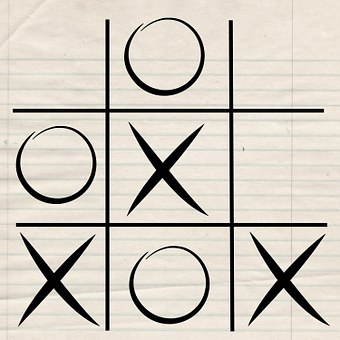 Example - TicTacToe
Agent
Players (X, O)


State
Actions
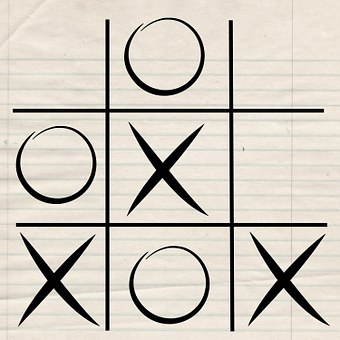 Example - TicTacToe
Agent
Players (X, O)


State
Actions
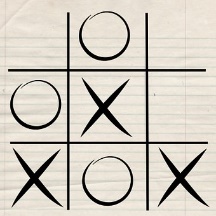 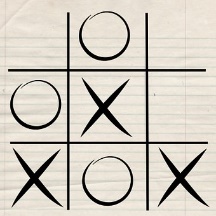 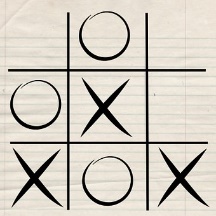 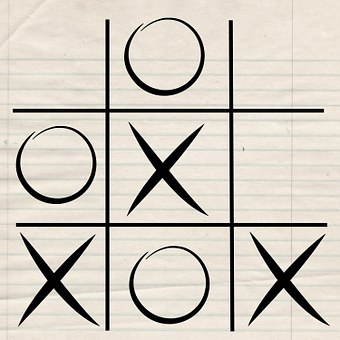 Example - TicTacToe
Agent
Players (X, O)


State
Actions



Rewards
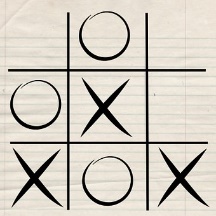 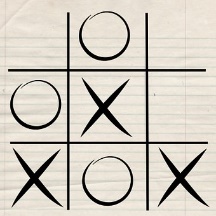 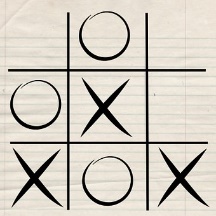 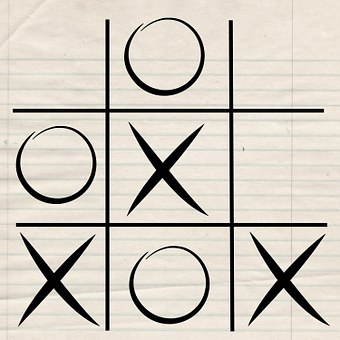 Example - TicTacToe
Agent
Players (X, O)


State
Actions



Rewards
Won: +1
Lost: -1
Else: 0
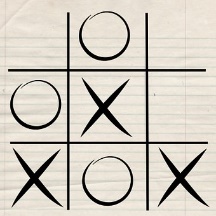 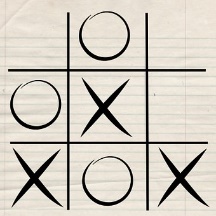 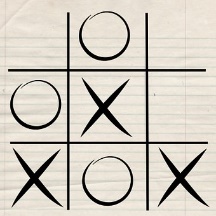 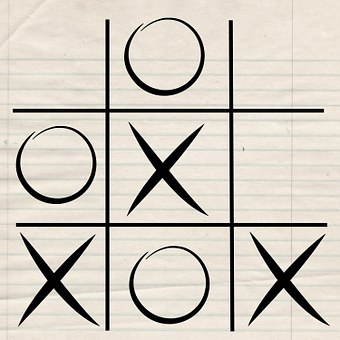 Further Examples
What are agents, state, actions and possible rewards in...
...Leela Chess Zero
...OpenAI Hide and Seek
...Custom Advertisement
Q-Learning
Reinforcement Learning Loop
Agent
Environment
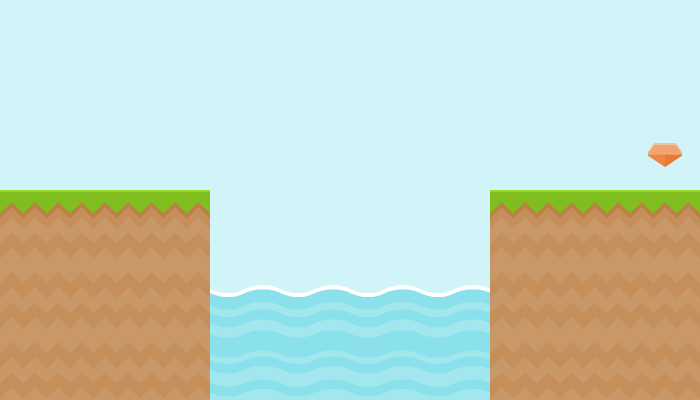 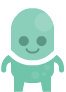 Reinforcement Learning Loop
chooses
Action
Agent
Environment
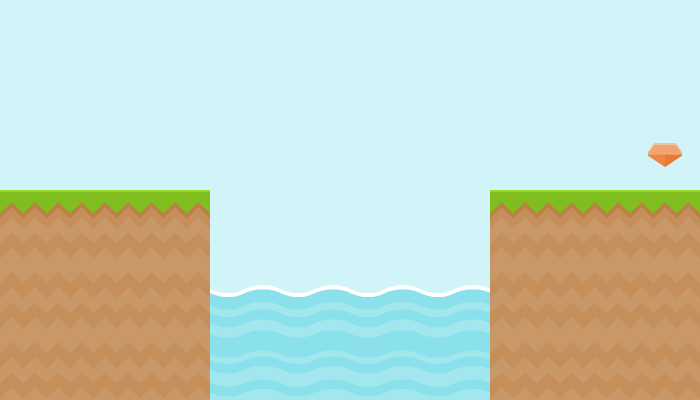 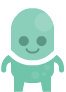 Reinforcement Learning Loop
chooses
Action
Agent
Environment
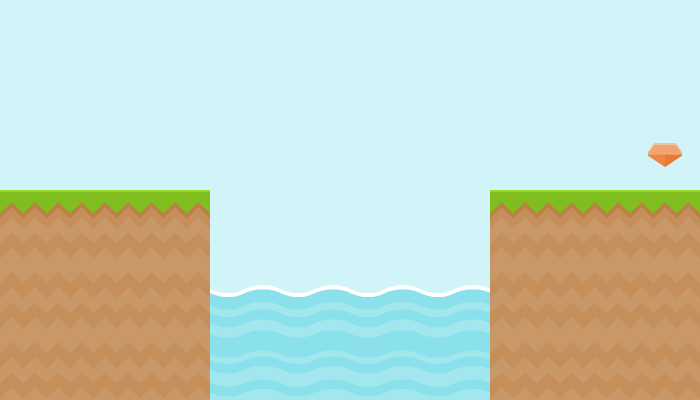 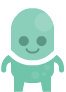 receives
New State & Reward
Q-Learning
For each state we store a quality value (Q-value) for each action (how good the action is given the state)
Q-Learning
For each state we store a quality value (Q-value) for each action (how good the action is given the state)
Then, whenever a state is reached, choose the action with the highest Q-value
Q-Learning
For each state we store a quality value (Q-value) for each action (how good the action is given the state)
Then, whenever a state is reached, choose the action with the highest Q-value
Finally increase/decrease the Q-value in regards to the reward after the action was performed
Q-Learning
For each state we store a quality value (Q-value) for each action (how good the action is given the state)
Then, whenever a state is reached, choose the action with the highest Q-value
Finally increase/decrease the Q-value in regards to the reward after the action was performed
For small scenarios, this can be stored in a table (Q-table)
Q-Table example
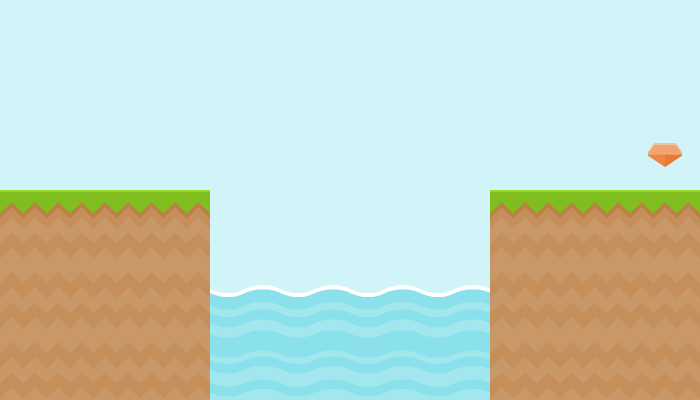 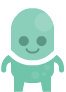 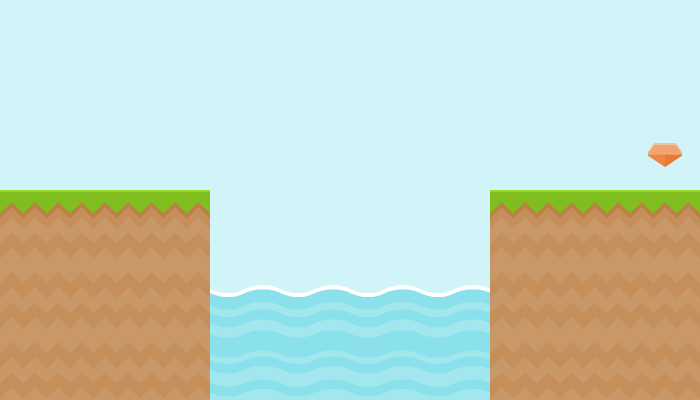 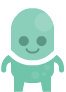 Q-Table example
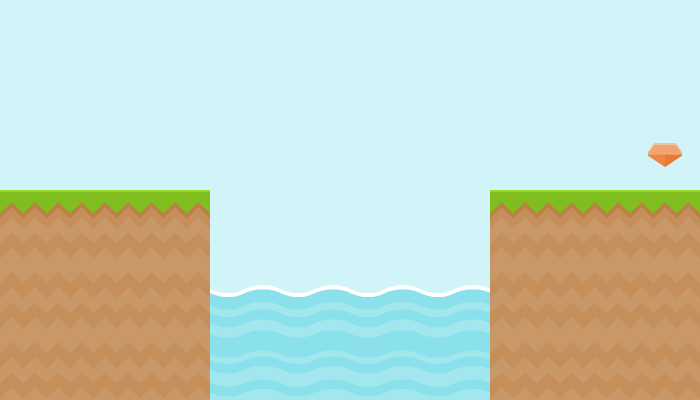 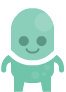 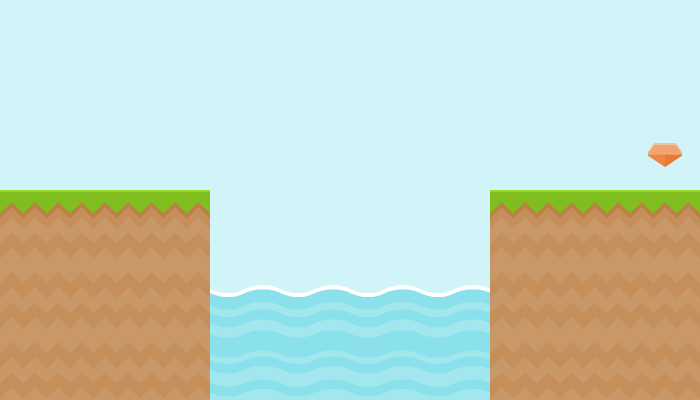 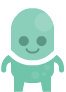 Coin Game
Try it on a real example!
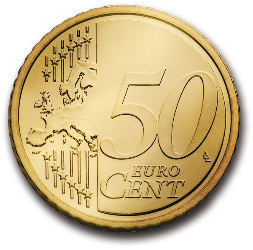 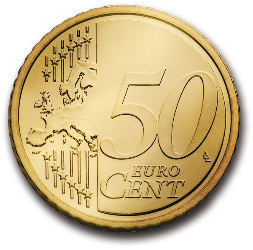 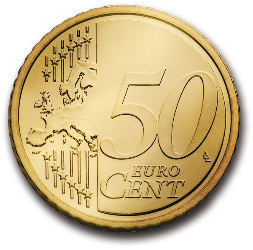 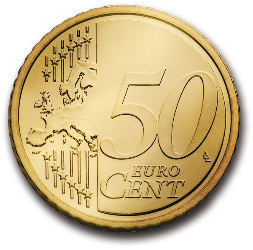 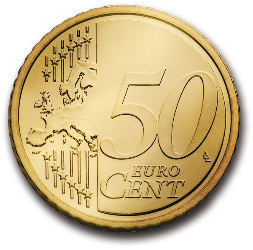